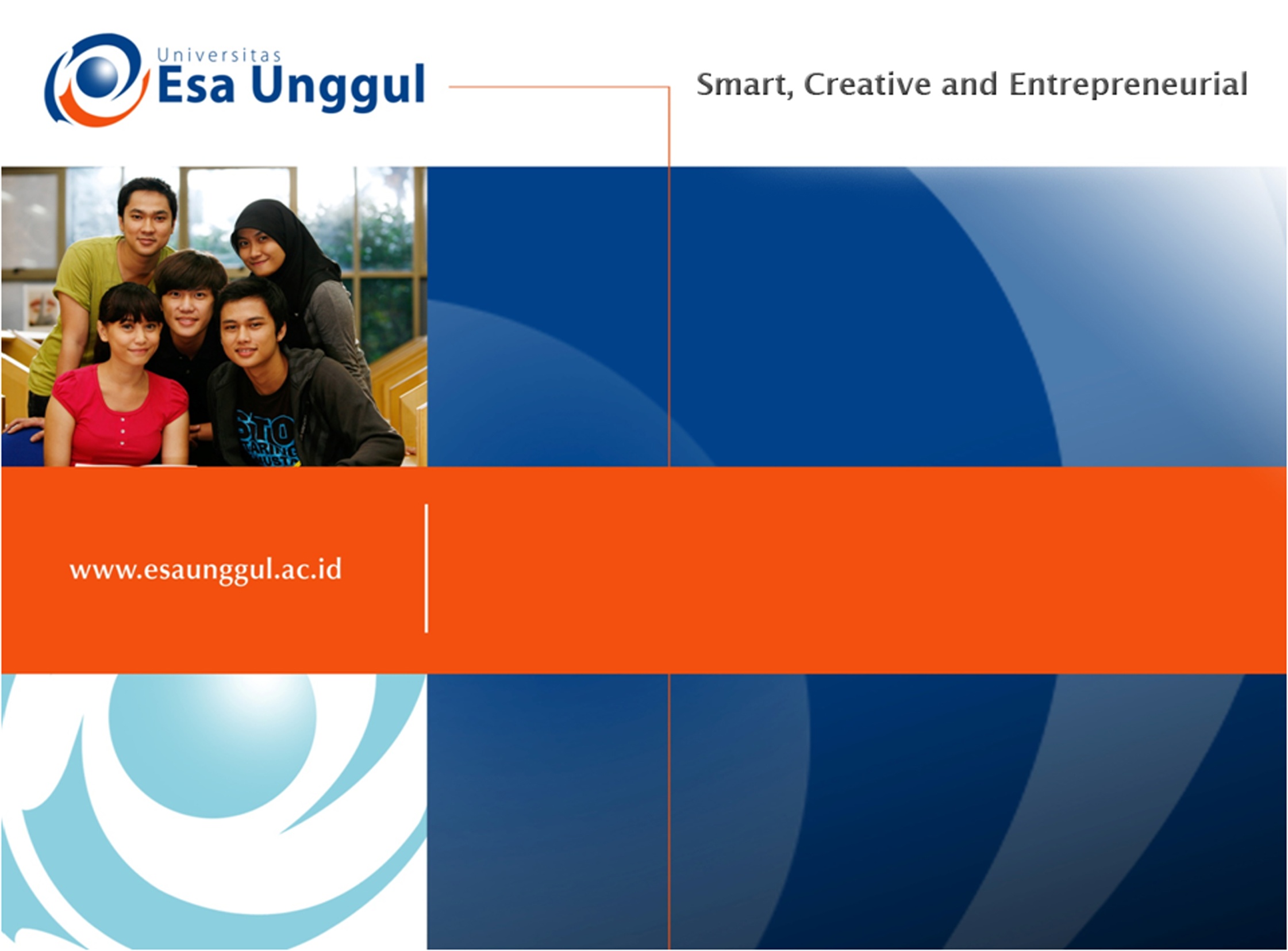 KONTRAK KULIAH & PENGANTAR 
ASURANSI DAN MANAGED CARE
SESI - 1
Ade Heryana, SST, MKM
PRODI KESMAS | FAKULTAS ILMU KESEHATAN
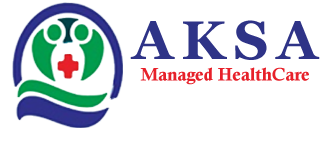 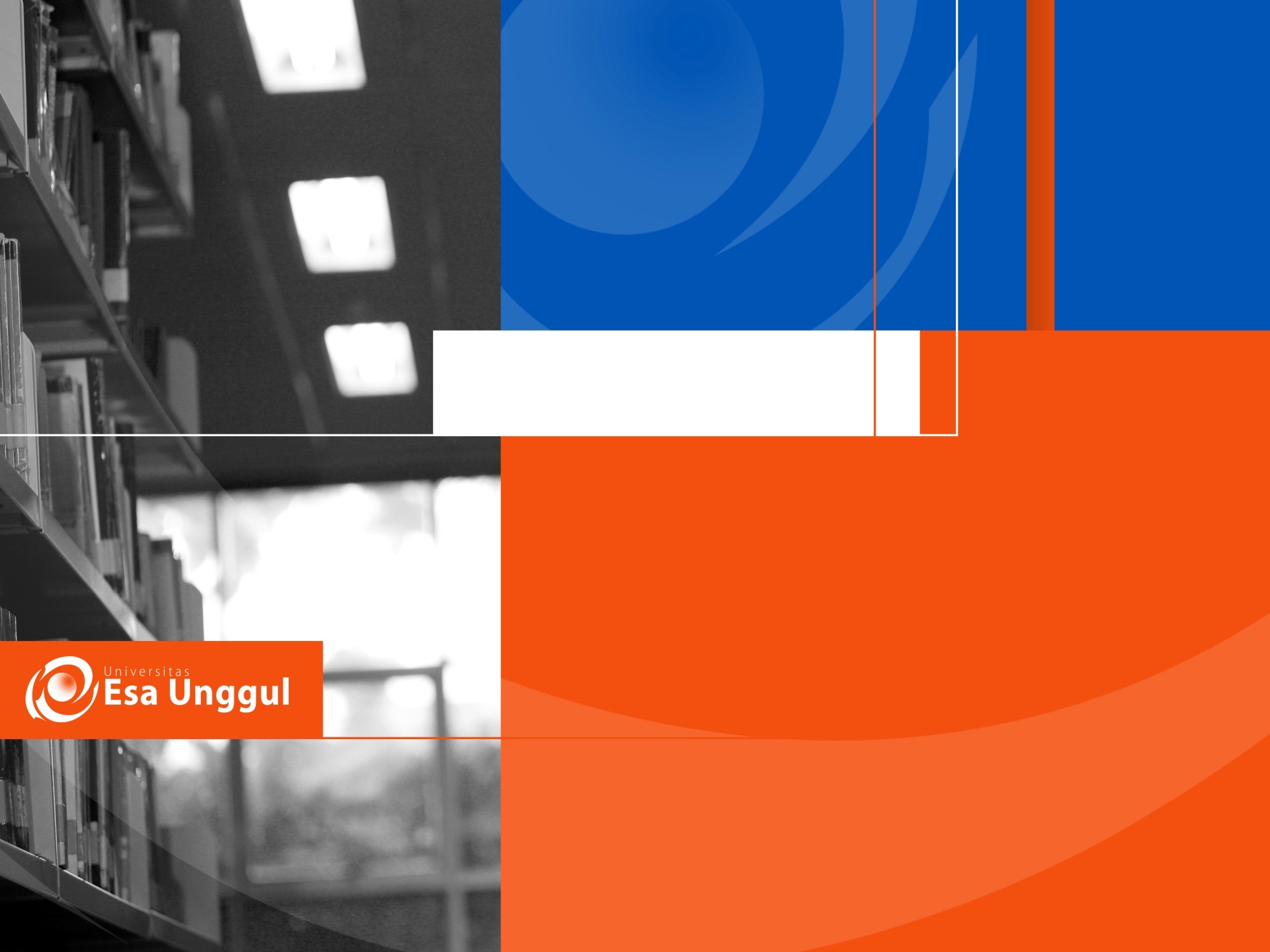 Materi Sebelum UTS
01. Kontrak Belajar dan Manfaat MK AMC
02. Konsep Asuransi, Asuransi Kesehatan, & Managed Care
03. Permintaan dan Pasar Asuransi Kesehatan
04. Adverse selection
05. Underwriting dan Rate
06. Fraud dalam asuransi kesehatan
07. Moral Hazard dan Harga
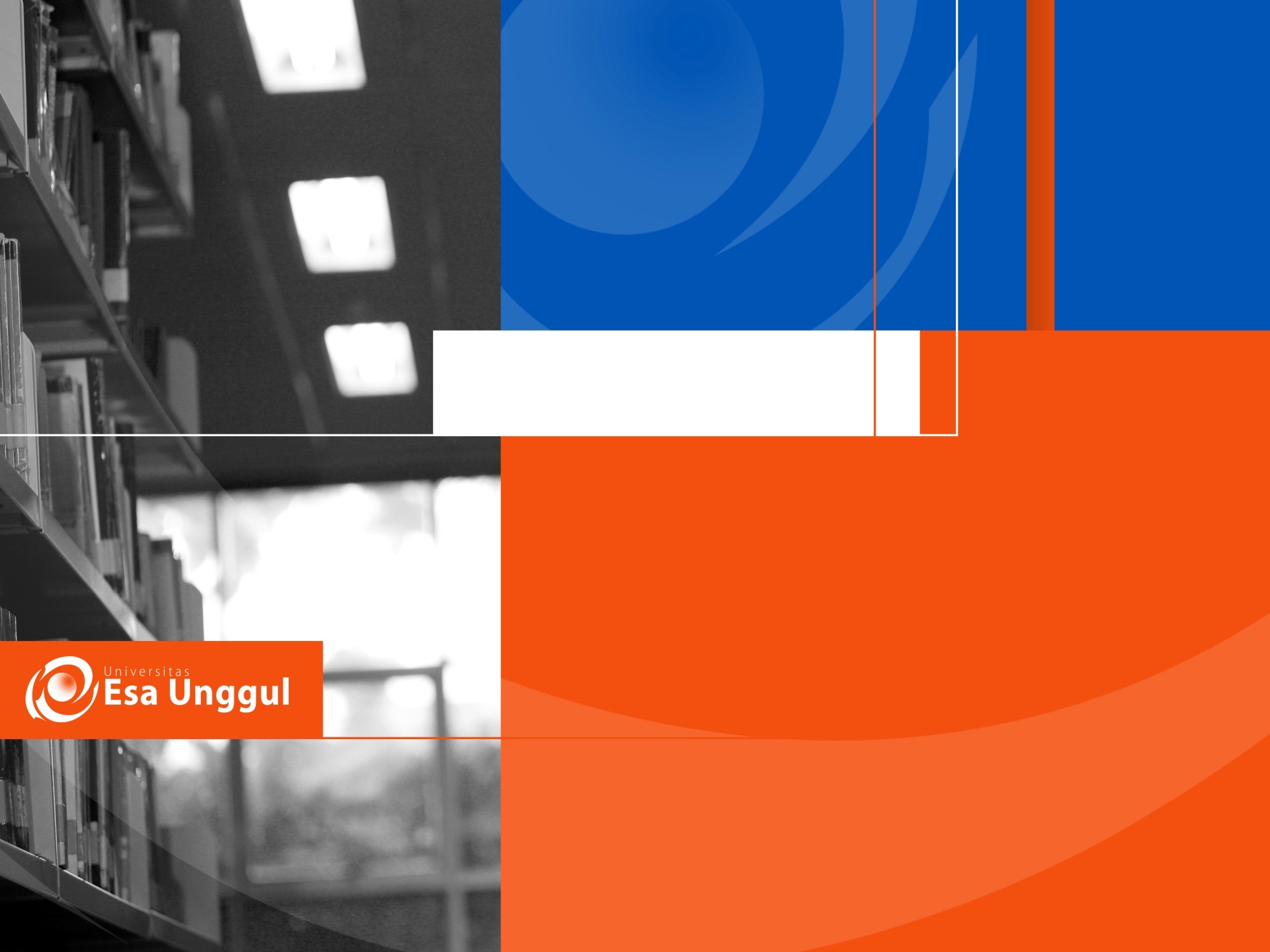 Materi Setelah UTS
08. Utilitas Asuransi Kesehatan
09. Kontrak Asuransi Kesehatan
10. Bentuk dan Organisasi Managed Care 1
11. Bentuk dan Organisasi Managed Care 2
12. Kompensasi dalam Asuransi Kesehatan
13. Proses klaim Asuransi Kesehatan
14. Kebijakan dalam Asuransi Kesehatan
Tingkat Pembelajaran
Kenapa belajar Asuransi & Managed Care ?
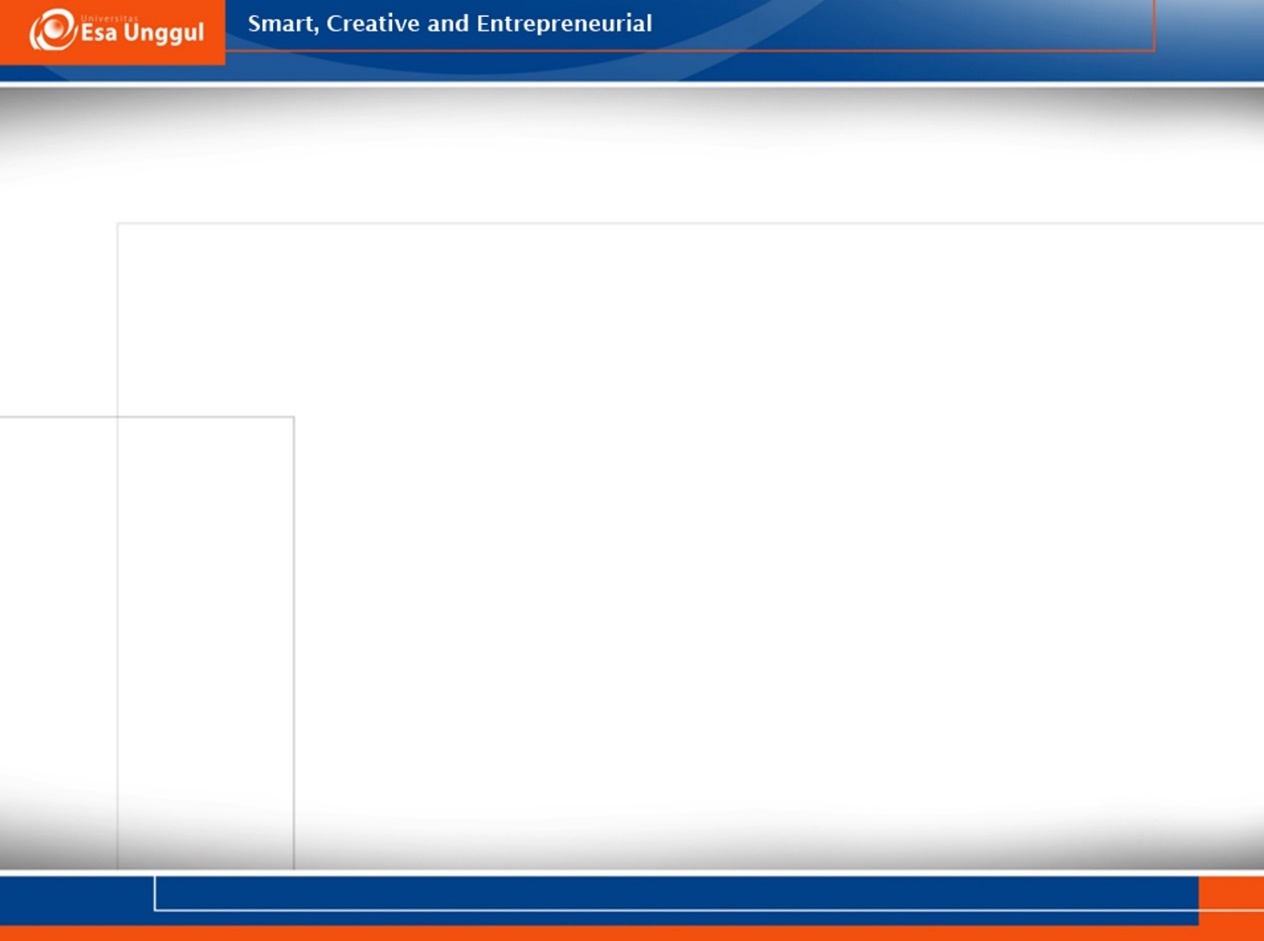 Statistik, Epidemiologi, Surveilans, AKL, PBL, Metlit, Manajemen data,  Magang, Skripsi
Kepemimpinan & Berfikir Sistem
Etikum kesehatan, AKK, Analisis Kebijakan
Bahasa Indonesia, TOEFL, Business english, Promkes, Sistem Info-Kes, Komunikasi Kesehatan, Seminar profesi, Penulisan Ilmiah
Ekokes, Perencanaan & Evaluasi Kesehatan, Pembiayaan & Penganggaran
Fisika, Kimia, Anfis, Mikro-Parasit, Farmakologi, Patofisiologi, Gizi Kesmas, Kesling, Kependudukan, Keselamatan & Kesehatan kerja, Kespro
Pancasila, Kewarganegaraan, Sosiologi-Antropologi
Motivasi usaha, Kewirausahaan, Pengembangan & Pengorganisasian Masy., Manajemen Bencana
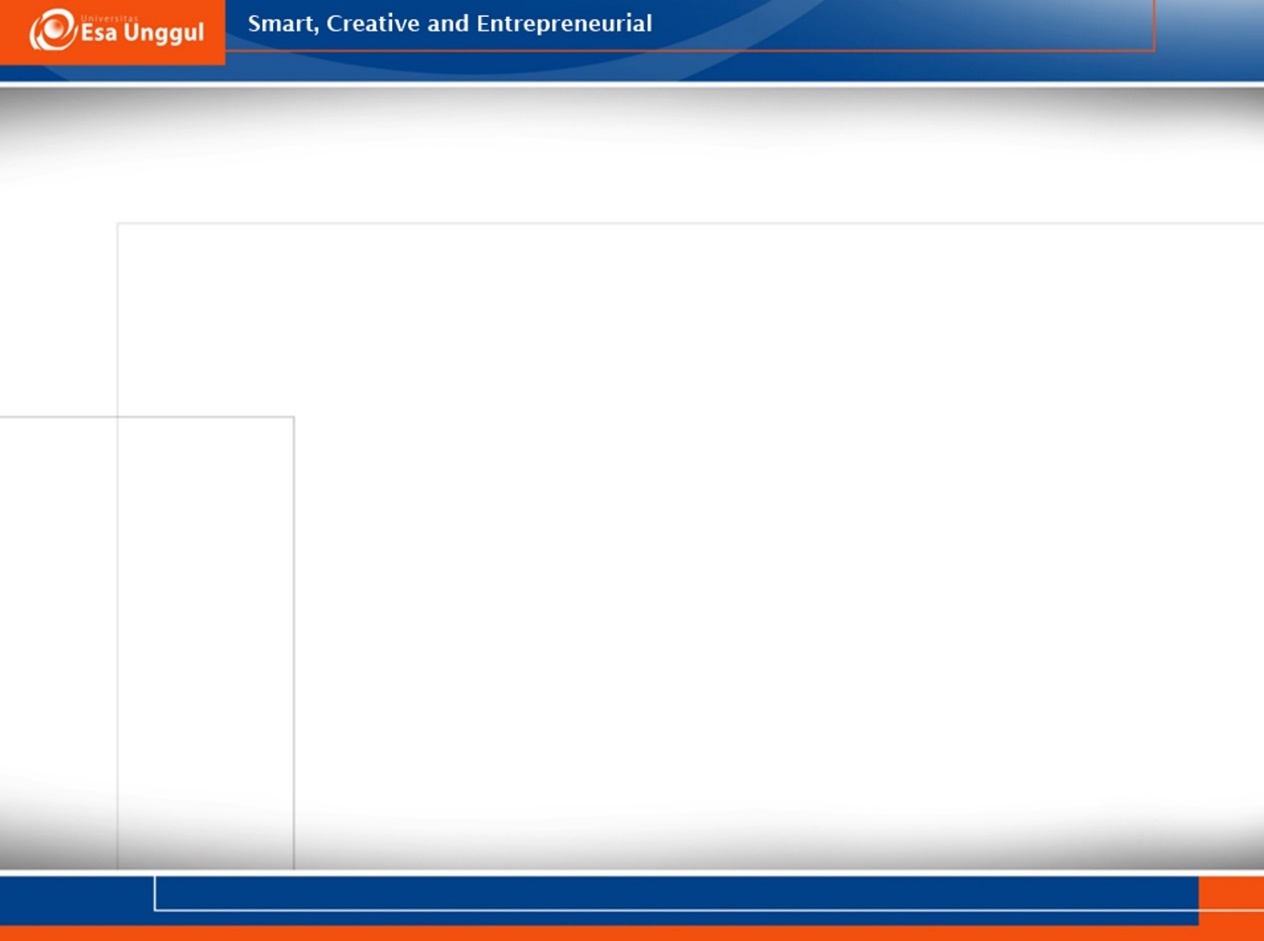 Manajemen mutu, Rancangan sampel (P), Sistem Informasi Grafis (P), Telaah kritis (P), Standarisasi pelkes (P), Epid bencana (P), Penilaian status gizi (P)
Isu terkini AKK (P)
Peraturan & perund. kesehatan, Manajemen Program, P4-Kesehatan, Aplikasi penyusunan kebkes
Dasar & Hukum Asuransi, Manajemen logistik, Manajemen keuangan, Asuransi & managed care, Akuntansi biaya, Manajemen pelayanan kesehatan
Manajemen pemasaran, Pengembangan media komunikasi kesehatan (P)
Dasar-dasar kulineri (P), Kespro remaja (P), Dasar bioteknologi (P), Gizi perkotaan (P)
Sistem pelayanan kesehatan (P), Pendidikan kesehatan & Ilmu Perilaku (P)
Manajemen SDM, Ekonomi kesejahteraan, MPK Berbasis masyarakat (P)
What’s our study plan?
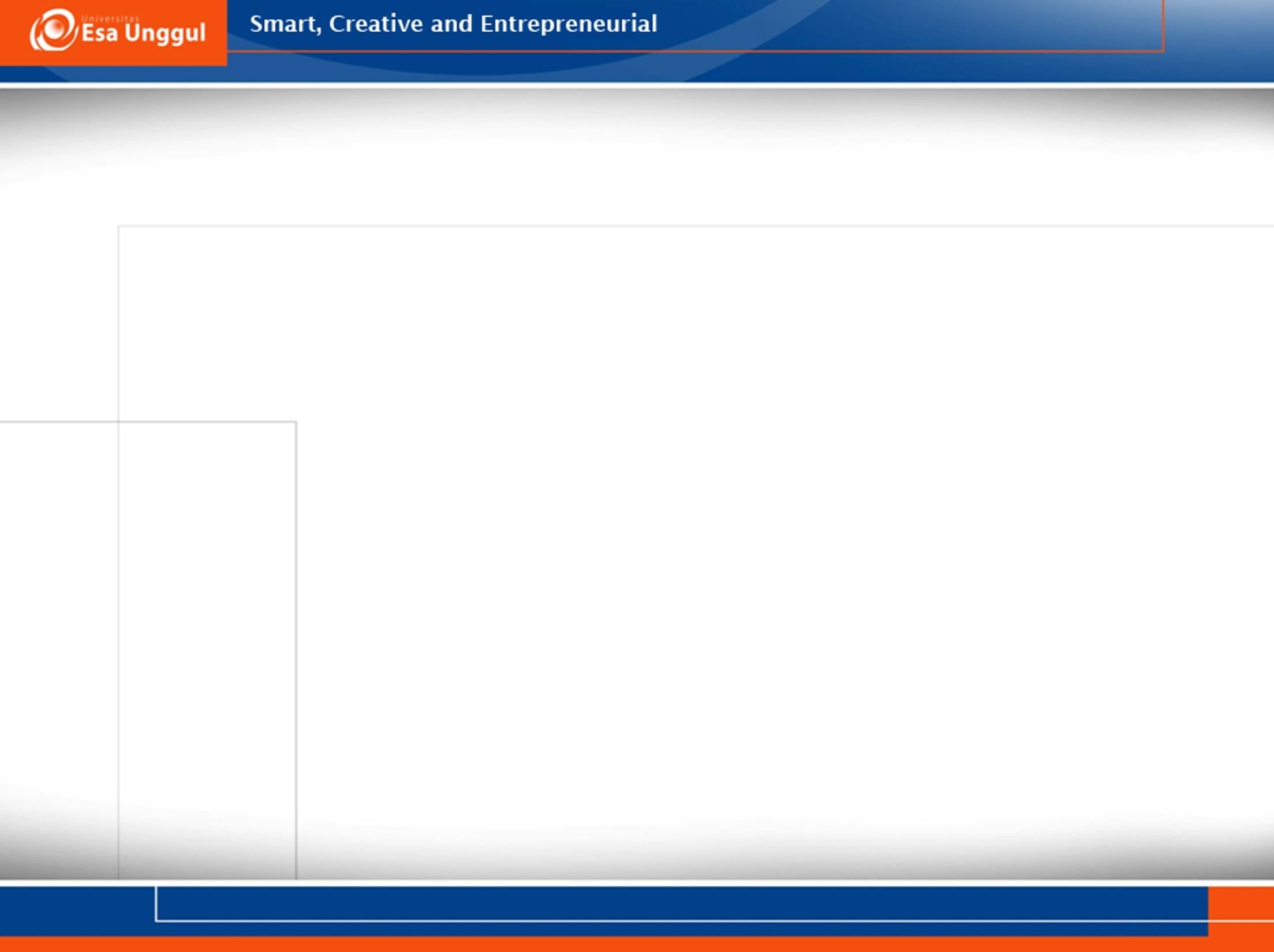 RENCANA PEMBELAJARAN SEMESTER
Nama mata kuliah = Asuransi dan Managed Care
Bobot mata kuliah = 2 SKS
Jumlah pertemuan = 14
Metode Student-centered Learning = contextual instruction, cooperative learning, dan small group discussion
Apakah arti 2 SKS?
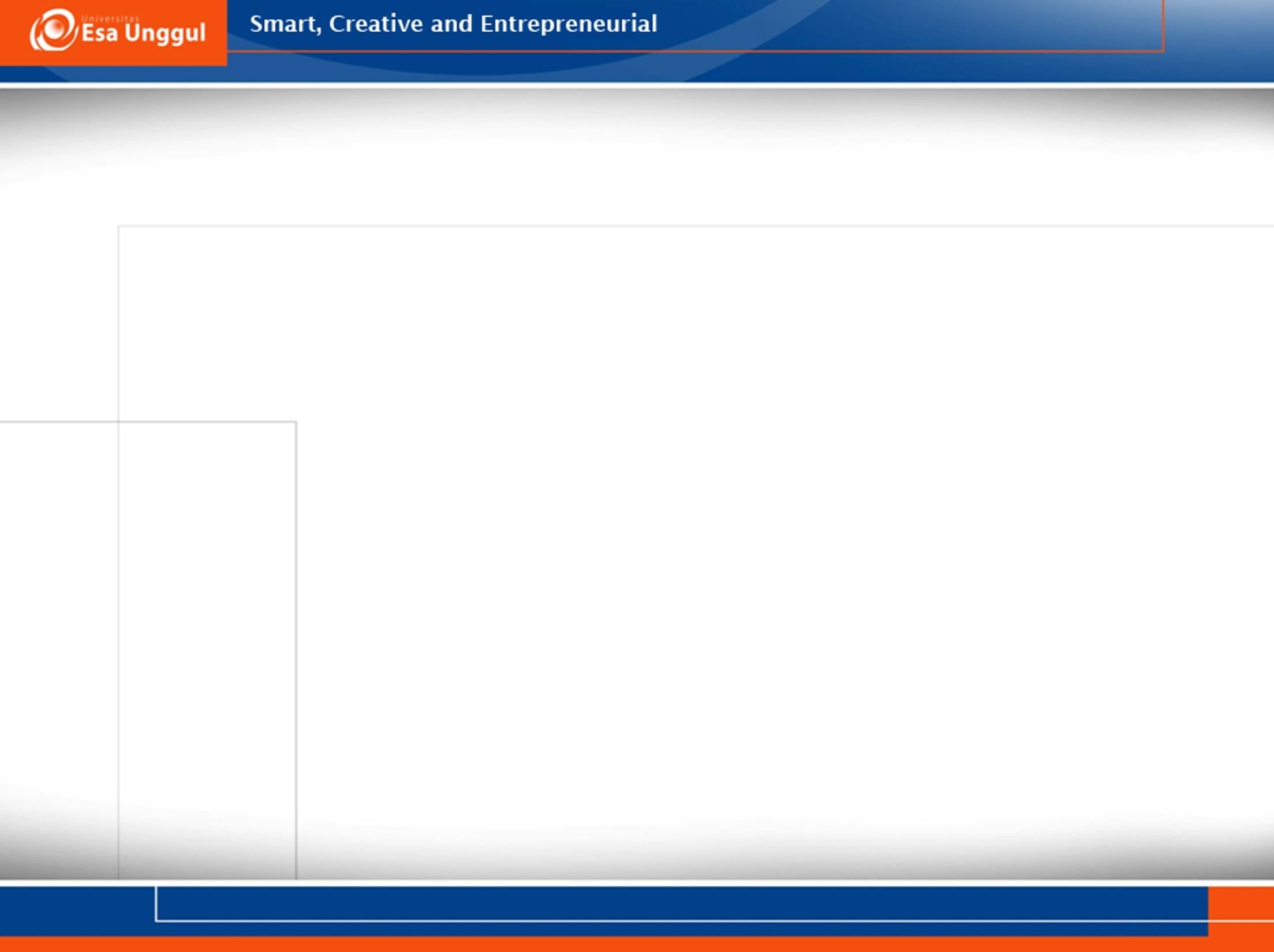 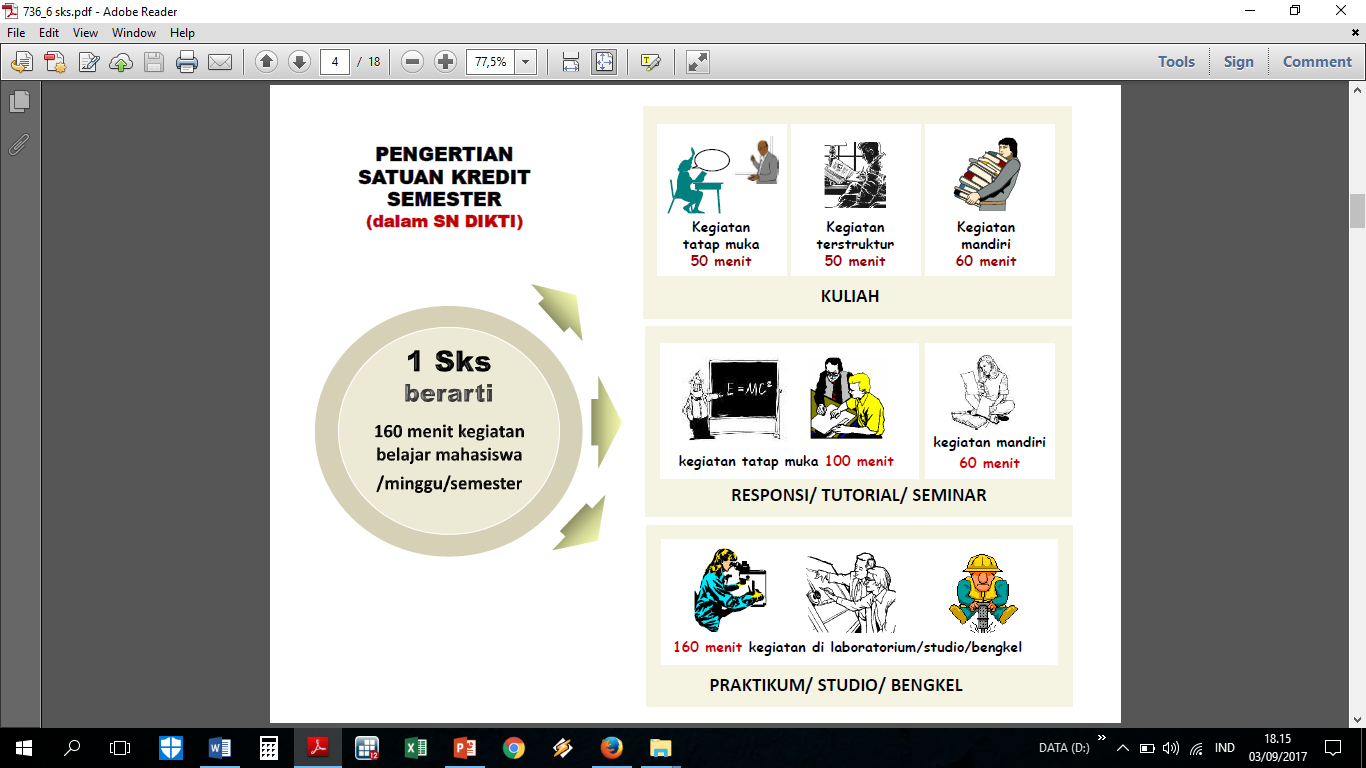 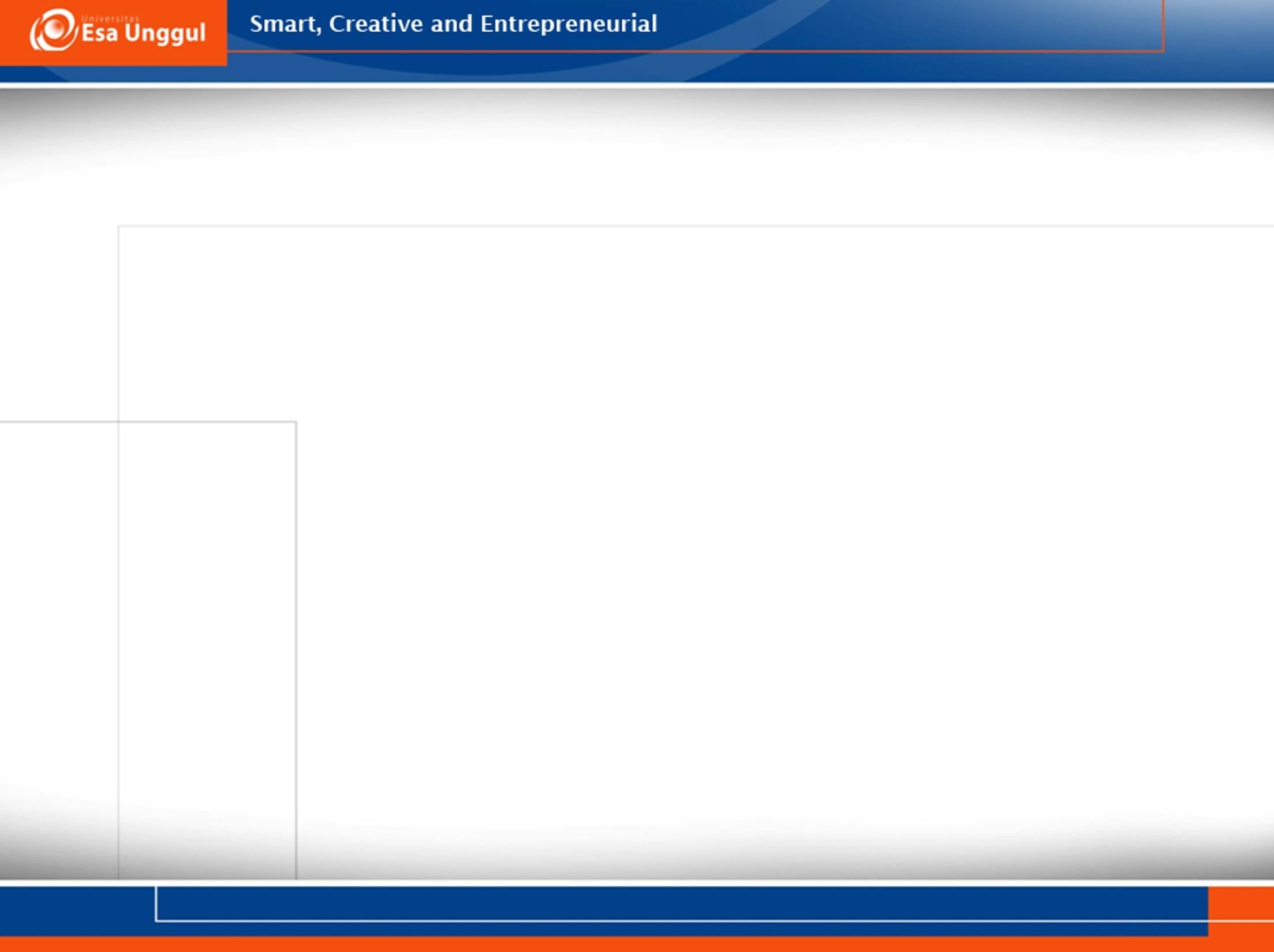 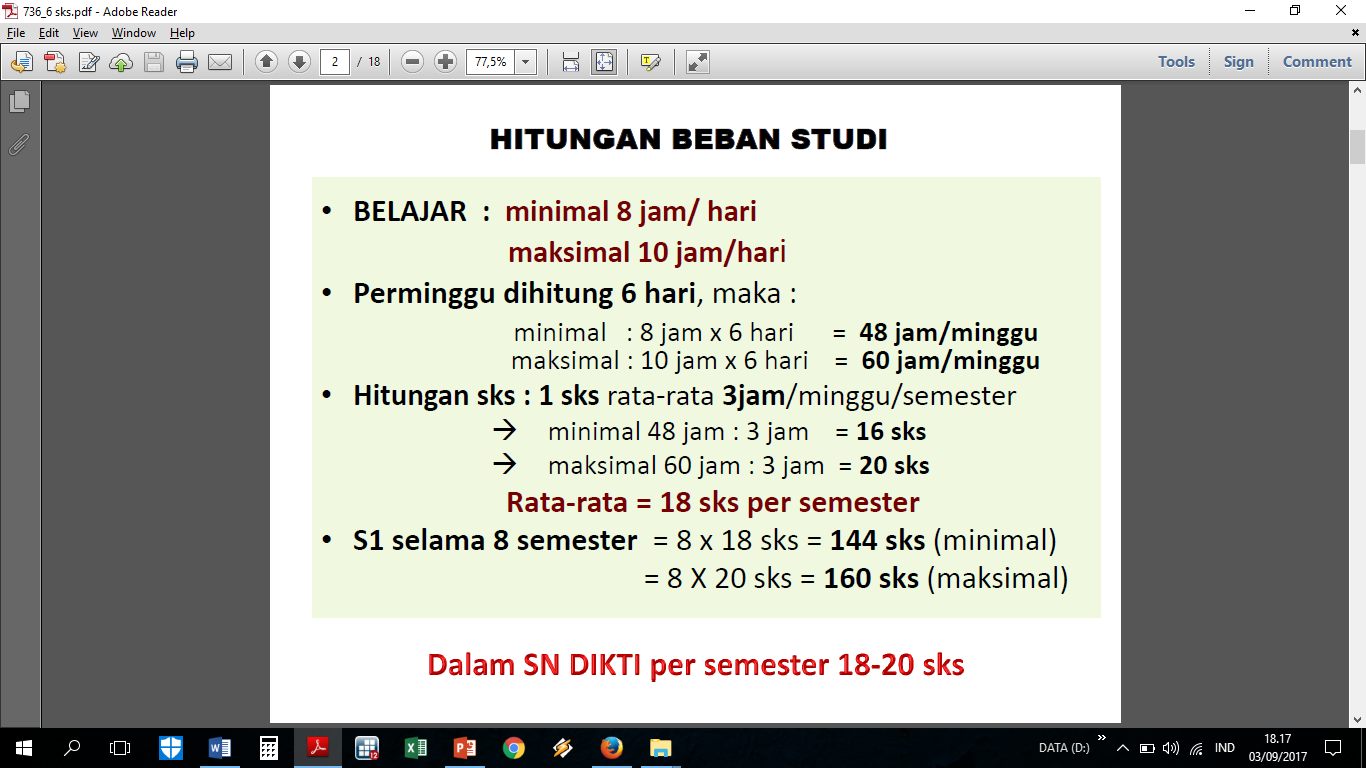 I appreciate to honest than clever students
What should you act in Class?
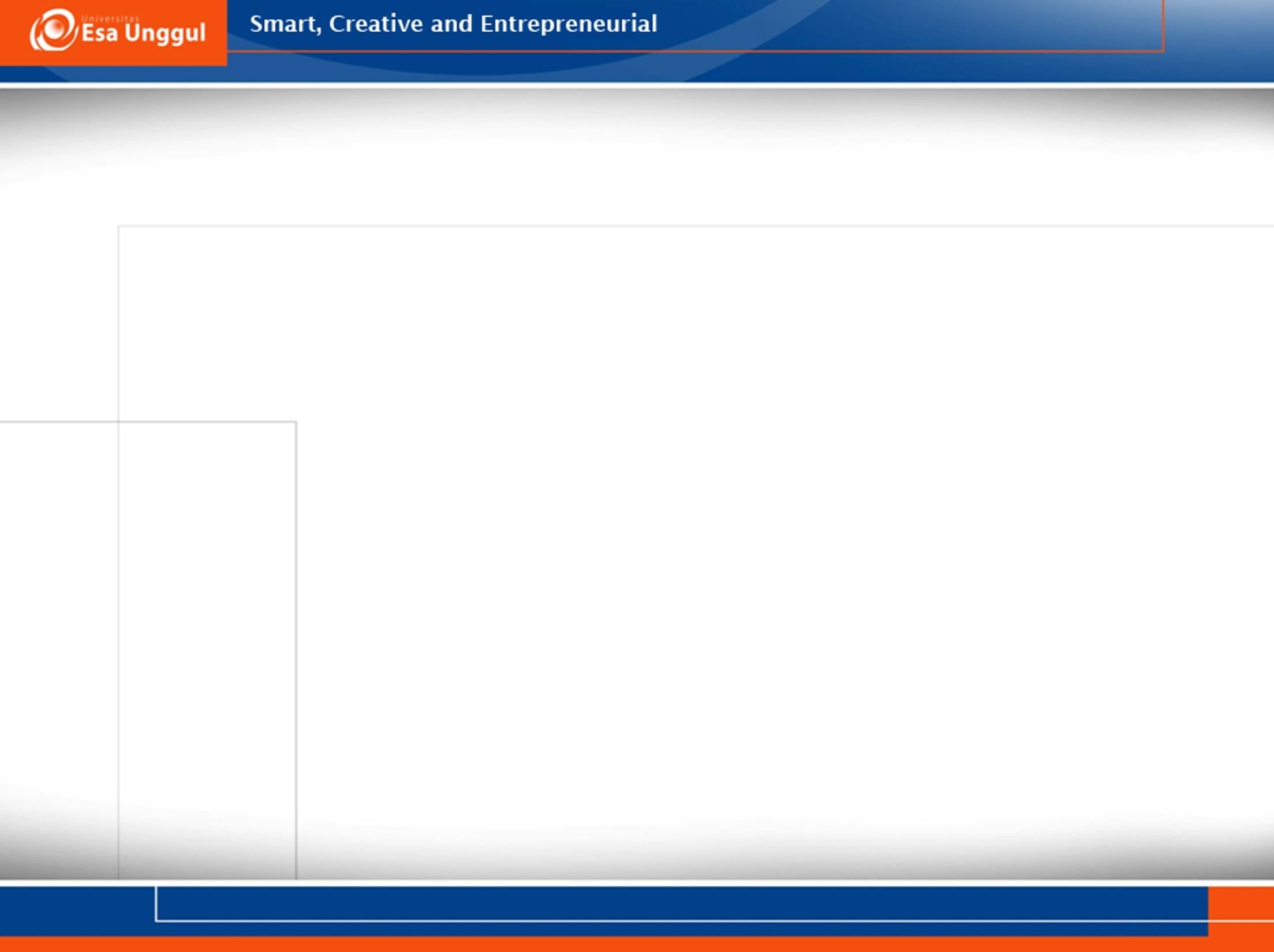 KEHADIRAN
HADIR
Melakukan Tap kartu mahasiswa (TIDAK BOLEH DIWAKILKAN, jika ketahuan  Nilai D) 
Jika lupa bawa kartu, tanda tangan di absen manual. CATATAN = 3 kali lupa bawa kartu, dianggal ALPA 1 kali.
Dosen akan memanggil kembali nama mahasiswa (cek titipan kartu)
IZIN
Izin diakui jika memberitahu SEBELUM jam kuliah, izin setelah jam kuliah dianggap ALPA
Izin dapat melalui media antara lain: WA, SMS, BBM, Email 
SAKIT
Sakit diakui jika ada surat dokter yang sah (ada tanda tangan dokter) dan diberikan maksimal pada pertemuan berikutnya.
Pada surat sakit beri nama mahasiswa, NIM, sesi mata kuliah
Di luar ketentuan di atas, dinyatakan ALPA
ALPA
Jika tidak memenuhi ketentuan di atas
Alpa berturut-turut 3 hari, dinyatakan Tidak Lulus
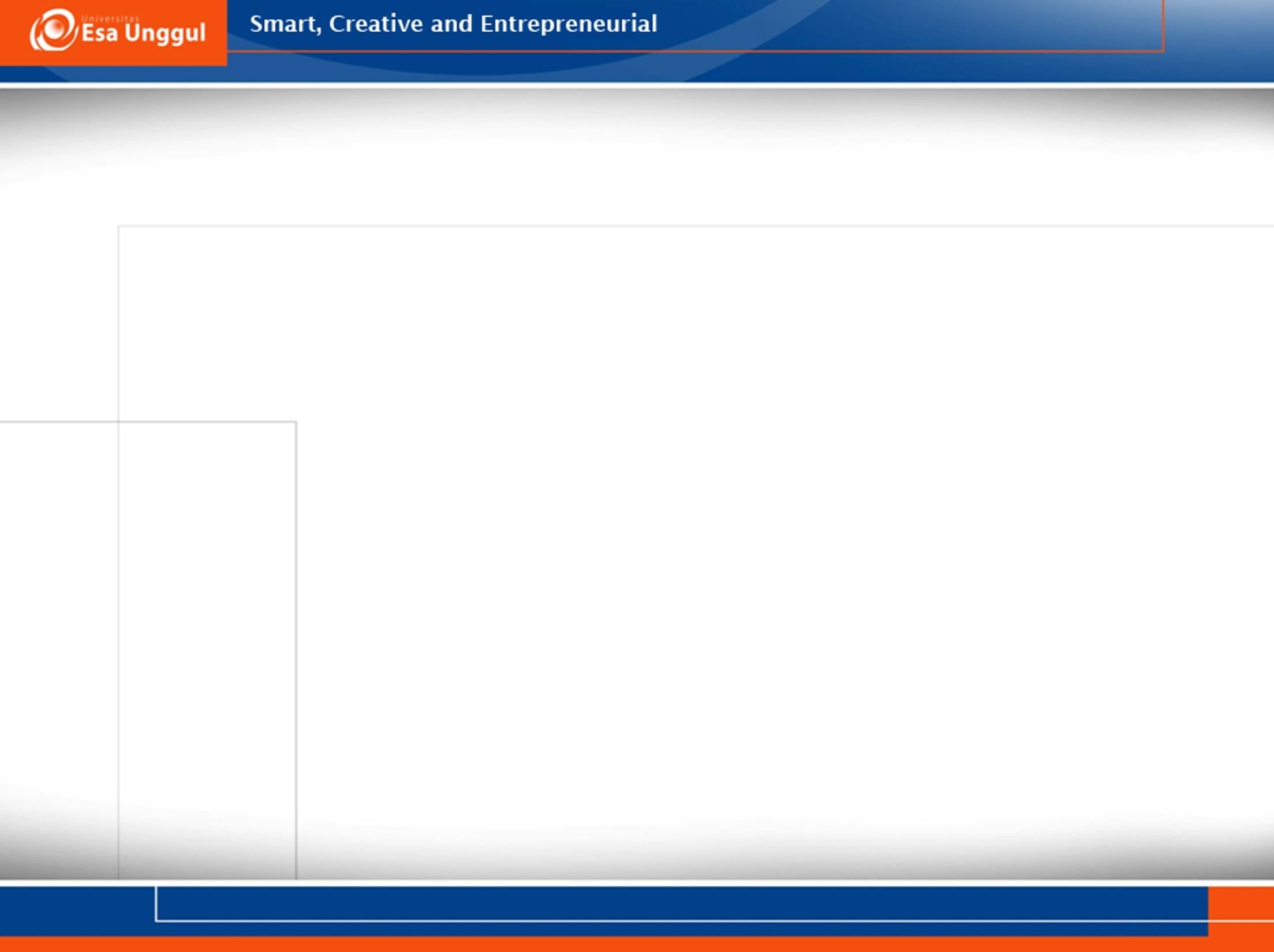 SELAMA PENGAJARAN
Menggunakan metode Student-Centered Learning (SCL): 
Diharapkan mahasiswa aktif (Bertanya, Berdiskusi, Menanggapi, dsb)
Dosen hanya memberikan materi secara garis besar, mahasiswa wajib memperdalam materi di luar perkuliahan (membaca literatur, mengerjakan tugas, dan sebagainya)
Tidak MENGGANGGU proses pembelajaran:
Tidak mengobrol atau membuat kegiatan yang mengganggu dosen/mahasiswa lain dalam pembelajaran
Tidak melakukan aktivitas makan selama pembelajaran
Bagi mahasiswa yang ingin melakukan kegiatan di luar pembelajaran, dosen akan memberikan ijin, seperti:
Membicarakan sesuatu dengan teman
Mengantuk (ingin tidur)
Makan (ngemil)
Membuat tugas mata kuliah lain
Menelepon dan sebagainya
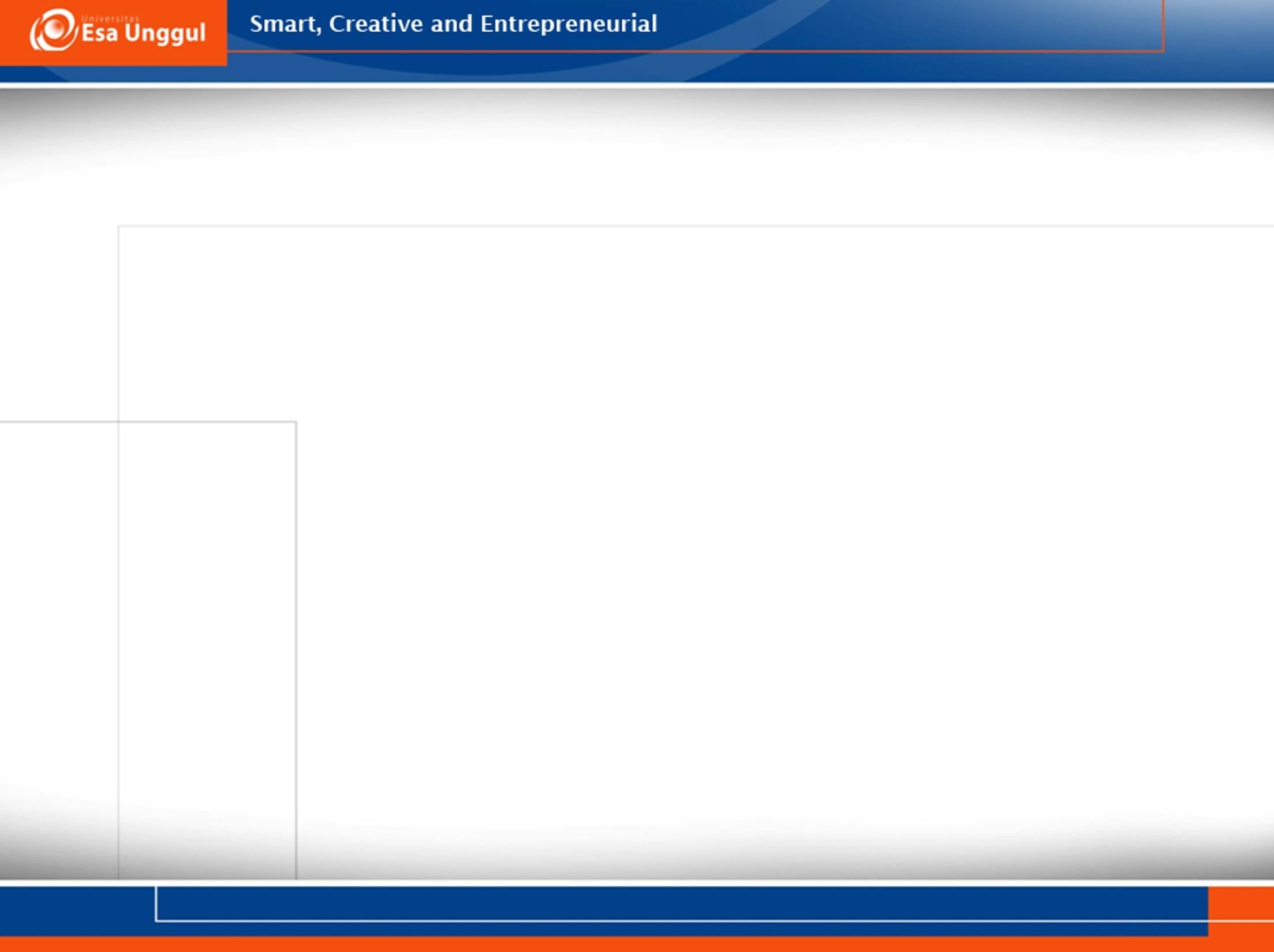 TUGAS KELOMPOK
TUGAS dikerjakan dengan sebaik-baiknya karena komponen penilaian 30% dari seluruh nilai
DILARANG meng-COPY PASTE atau menjiplak atau tindakan curang lainnya dalam mengerjakan tugas. Mahasiswa yang kedapatan melakukan hal tersebut, akan diberi nilai tugas 0 (nol).
Mahasiswa diharapkan aktif berkonsultasi dengan dosen mengenai kesulitan dalam mengerjakan tugas (media WA, SMS, email, tatap muka, dsb)
Pemahaman Anda akan diuji dengan UTS dan UAS
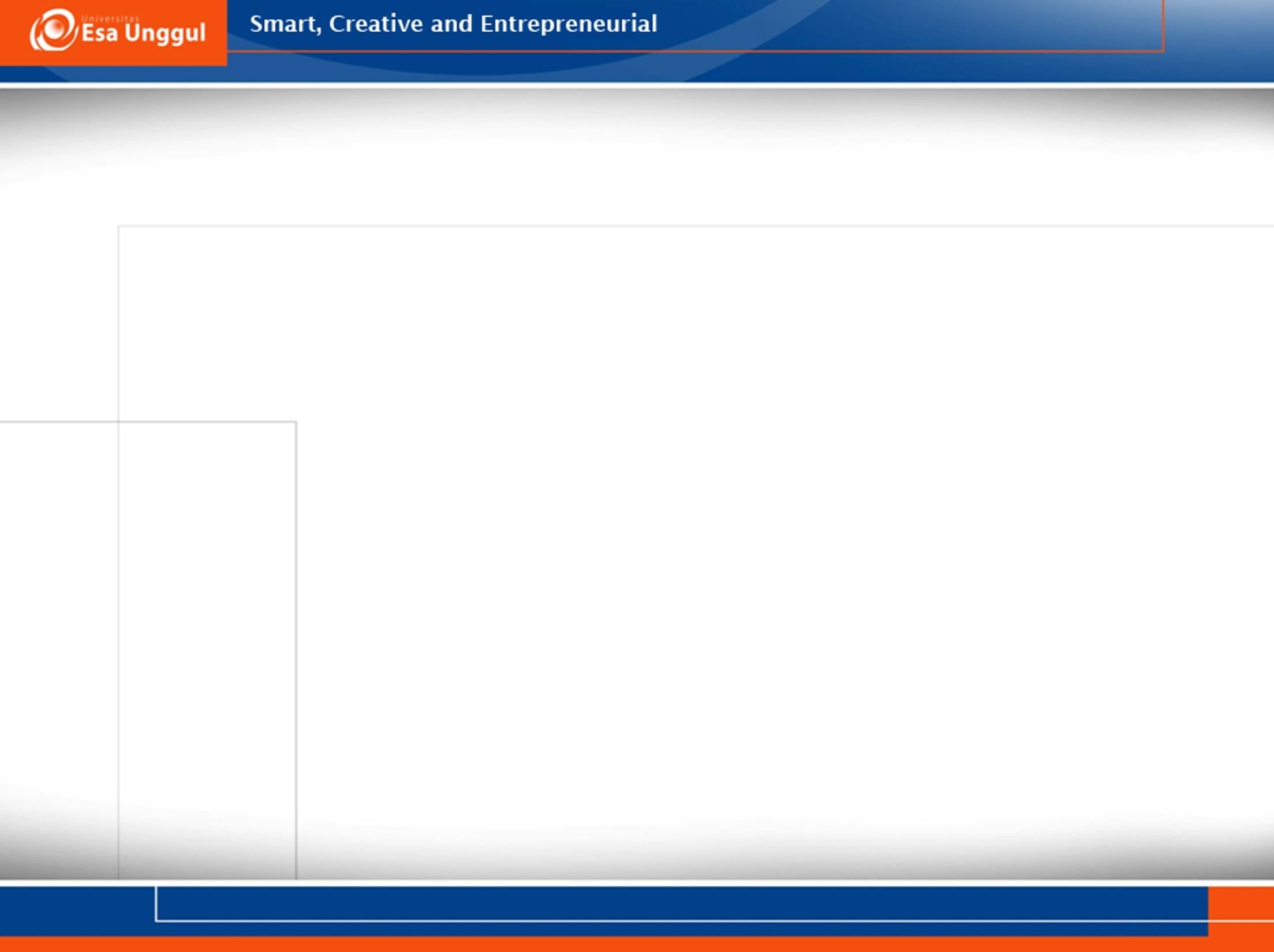 UJIAN (UTS dan UAS)
Tujuan UTS dan UAS untuk menilai kemampuan mahasiswa dalam aspek teoritis dan konseptual
Tidak ada perbaikan nilai (remedial)
Ketentuan Ujian mengikuti Pedoman Akademik dari UEU:
Tidak boleh MENYONTEK dan Kerjasama  Nilai E
Ujian susulan diberikan jika:
Sakit yang perlu perawatan dibuktikan dengan surat keterangan Rumah Sakit/Dokter
Ada keluarga satu batih (Ayah, Ibu, Kakak, Adik) yang meninggal dunia
Mendapat tugas dinas dari kantor (dibuktikan dengan surat keterangan)
Kejadian luar biasa (banjir, bencana alam, dsb)
Nilai ujian susulan yang diinput ke SIAKAD = maksimal 80%
Maksimal 4 kali ALPA
We need Class Leader
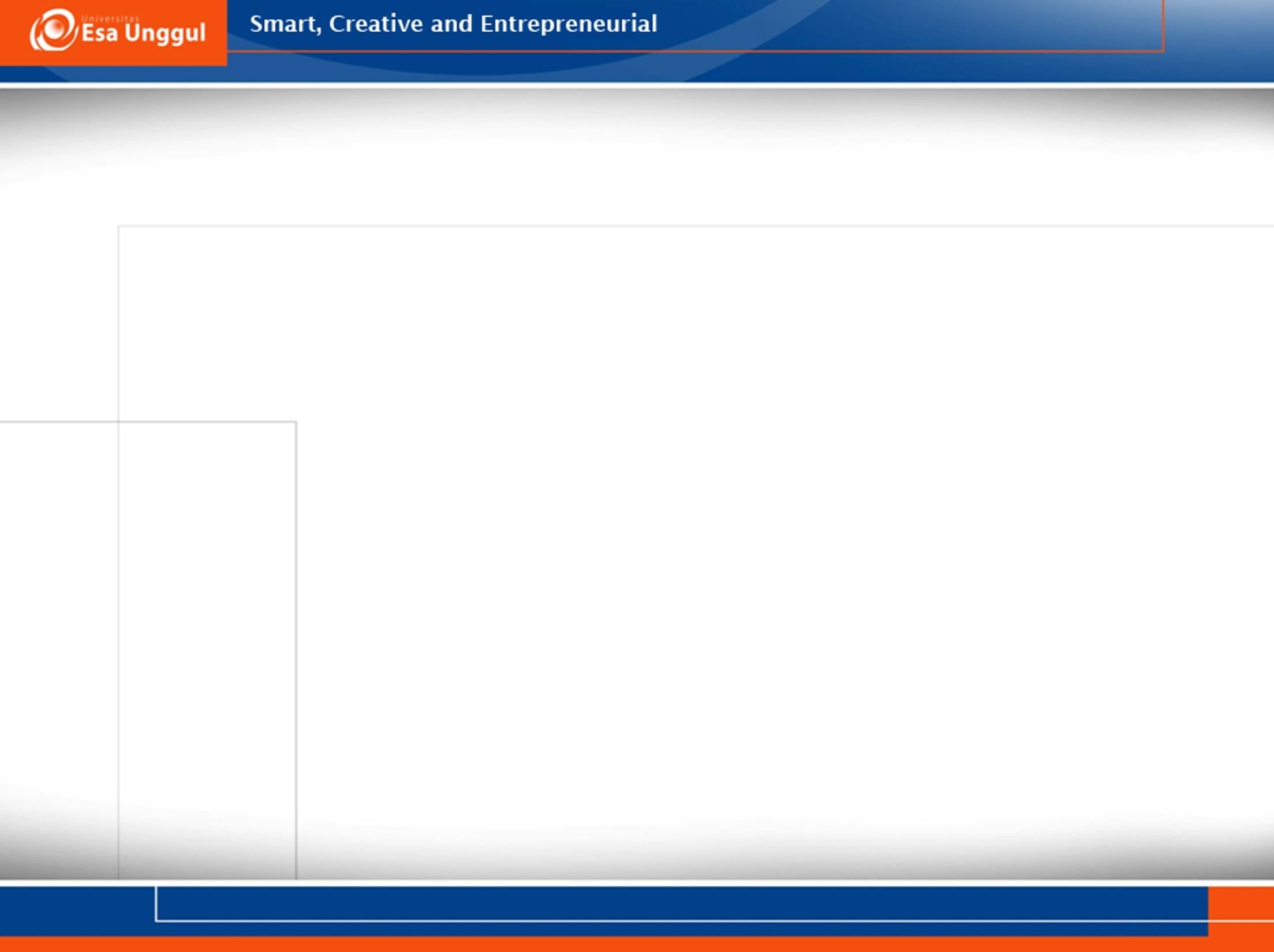 PJ Kelas
Membantu kelancaran proses kuliah
Mediator komunikasi antara mahasiswa dan dosen
Aktif dalam menyampaikan informasi
Memiliki media komunikasi (minimal WA dan email)
Rajin masuk kuliah
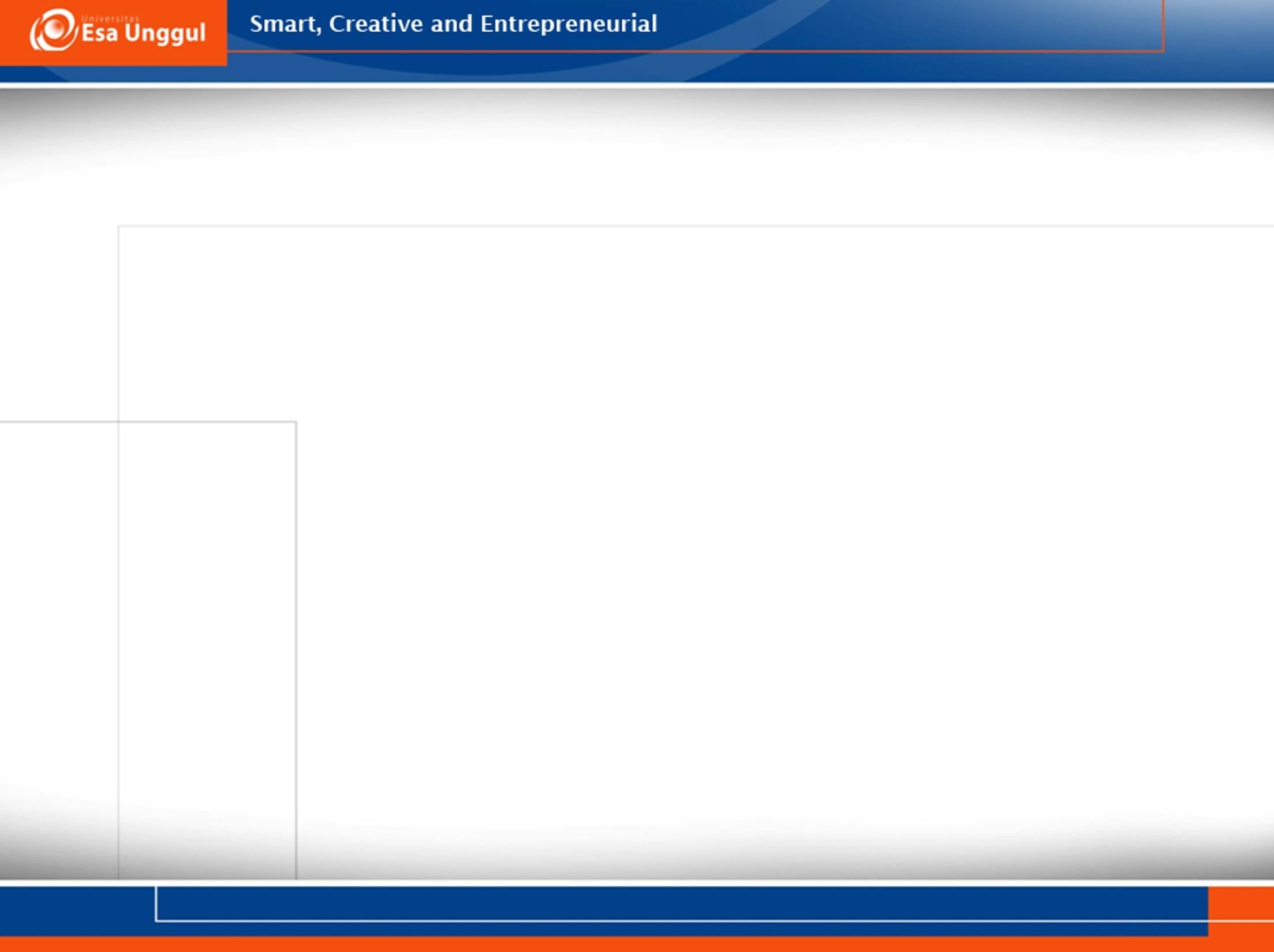 Buku-buku Referensi
Amelung, Volker Eric. 2013. Healthcare Management: Managed Care Organisations and Instruments. Heidelberg: Springer-Verlag Berlin [e-book]
Dione, Georges (editor). 2013.Handbook of Insurance, 2nd edition. New York: Springer Science and Business Media [e-book]
Green, Michele A., dan JoAnn C. Rowell. 2011. Understanding Health Insurance: A Guide to Billing and Reimbursement, 10th edition. New York: Delmar Cengeage Learning [e-book] 
Marcinko, David Edward dan Hope Rachel Hetico. 2006. Dictionary of Health Insurance and Managed Care. New York: Springer Publishing [e-book]
Morissey, Michael A. 2008. Health Insurance. Washington: AUPHA Press [e-book] 
Rickel, Annette U. dan Thomas N. Wise. 2000. Understanding Managed Care: An Introduction for Health Care Professional. Switzerland: Karger AG [e-book]
Samuel, David I. 2012. Managed Healthcare in the New Millenium: Innovative Financial Modeling for the 21st Century. CRC Press [e-book]
Todd, Maria K. 2009. The Managed Care Contracting Handbook: Planning and Negotiating the Managed Care Relationship, 2nd edition. New York: Productivity Press. [e-book]
Veeder, Nancy W (editors). 2001. Managed Care Service: Policy, Program, and Research. New Yord: Oxford University Press [e-book]
Zevnik, Richard Wm. 2004. The Complete Book of Insurance: Understand the Coverage You Really Need. Illinois: Sphinx Publishing [e-book]
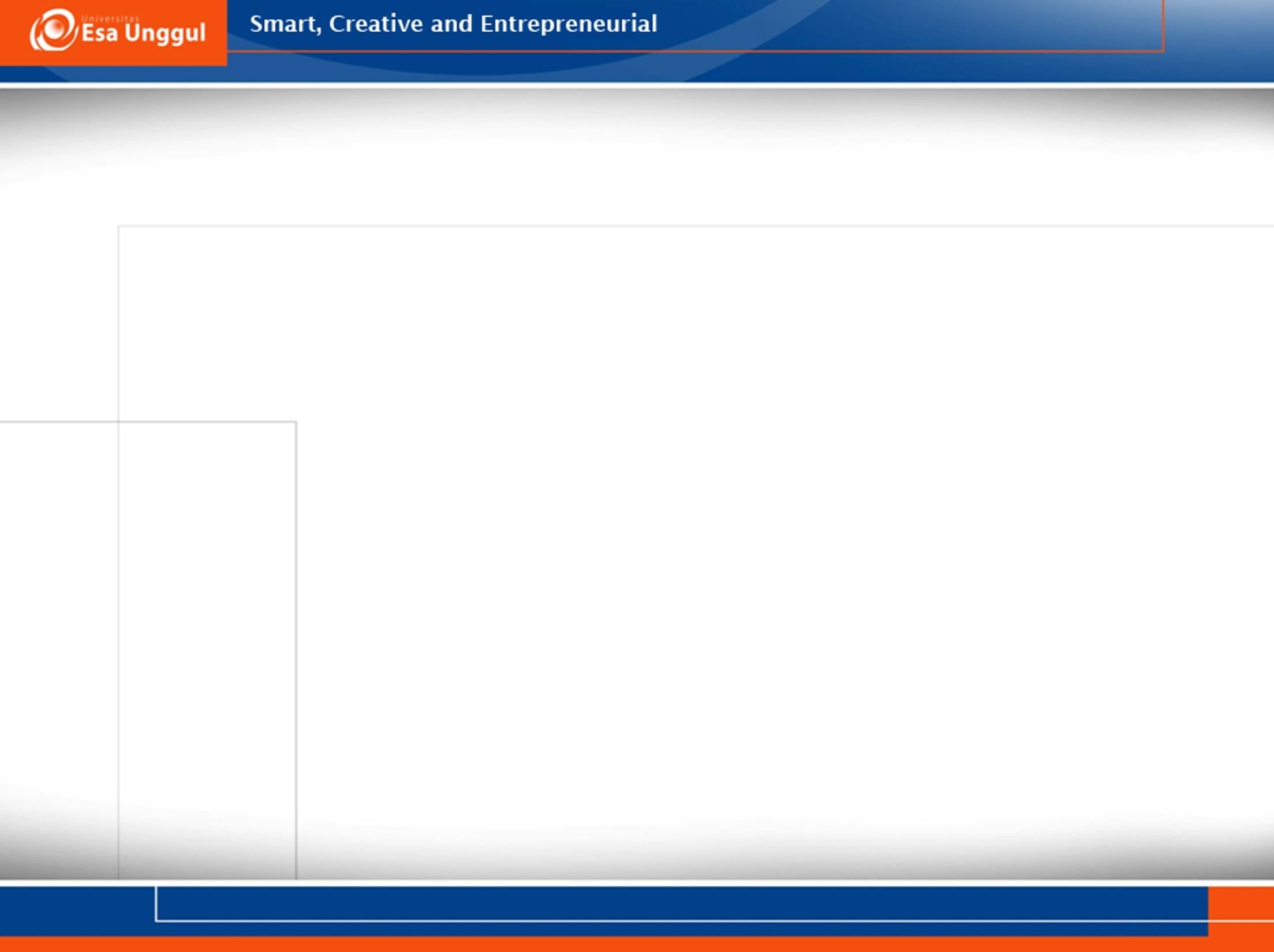 Buku-buku tema Asuransi & Managed Care di Perpustakaan Universitas Esa Unggul
Alamsyah, Dedi. 2011. Manajemen Pelayanan Kesehatan: Dilengkapi Materi Asuransi Kesehatan dan mutu pelayanan kesehatan. Nuha Medika. (362.1068 ALA m)
Ali, A. Hasymi. 2002. Pengantar Asuransi. Bumi Aksara (368 ALI p)
Salim, Abas A. 1996. Dasar-dasar Asuransi (Principles of Insurance). RajaGrafindo Perkasa (368 SAL d)
Murti, Bhisma. 2000. Dasar-dasar Asuransi Kesehatan. Kanisius (368.382 MUR d)
Terima kasih